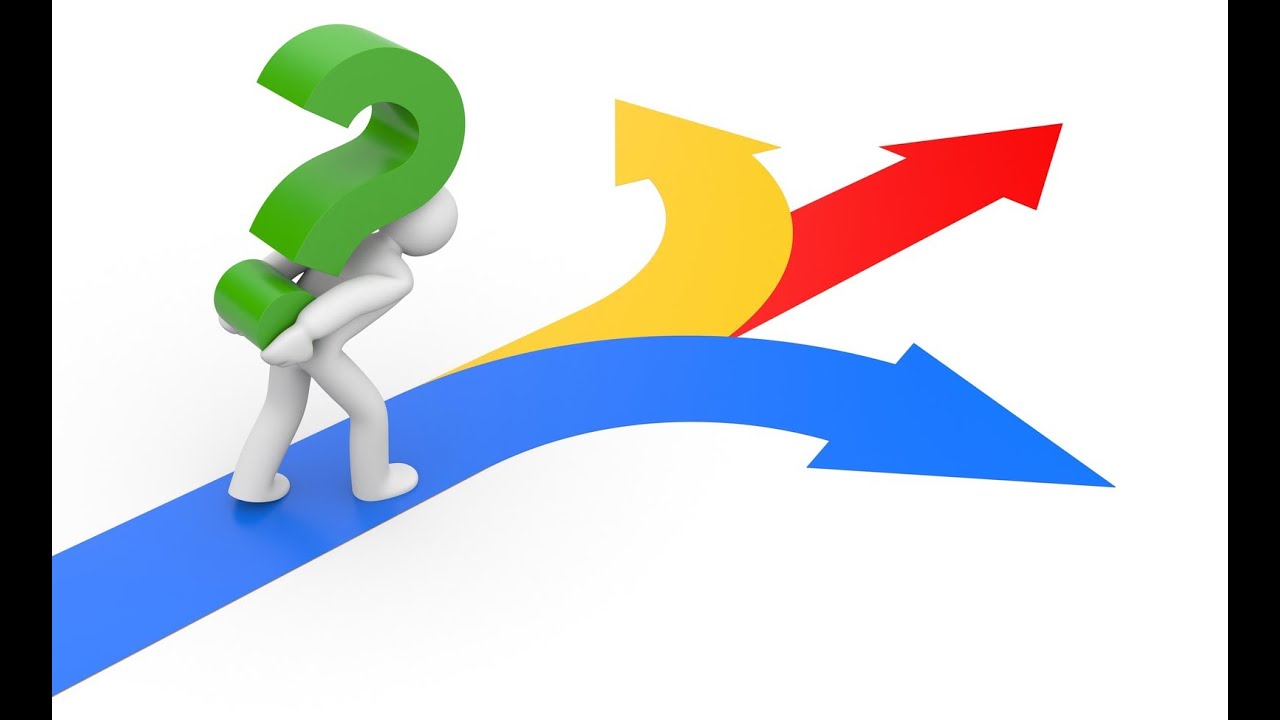 2pro
CAP
2GT
3ème
4ème
5ème
6ème
Image : http://www.lycee-maurice-ravel.fr/wp-content/uploads/Orientation.jpg
ORIENTATION, AFFECTATION ET INSCRIPTION

1er trimestre
Information sur l’orientation et premier conseil de classe. 
2e trimestre
Intentions d’orientation exprimées sur la fiche de dialogue ou par téléservice par les élèves et leur famille 
Avis provisoire d’orientation du conseil de classe sur la fiche dialogue ou par téléservice.
Mai 
Vœux d’orientation définitifs des élèves et de leur famille sur la fiche dialogue ou par téléservice  + dossier d’affectation ou téléservice (formation/établissement) 
Juin
Proposition de voie d’orientation par le conseil de classe du 3e trimestre et décision du chef d’établissement, en l’occurrence : 2de générale et technologique ou 2de pro ou 1re année de CAP ou redoublement exceptionnel (le maintien peut être demandé par l’élève et sa famille)
➜ Si accord : validation et décision d’orientation définitive
 	  ➜ Si désaccord : entretien famille/chef d’établissement et possibilité de saisir la commission d’appel
De juin à début juillet 
Réception des notifications d’affectation et surtout inscription dans l’établissement.
Licence, école spécialisée, BTS, DUT, classe prépa
MC BTS DUT DMA
Vie active
2/3 des élèves
ou
MC BP BTM BMA
BAC général
BAC technologique
BAC professionnel
Tle  professionnelle
Tle technologique
Tle générale
C A P
2ème année de CAP
1ère  professionnelle
1ère technologique
1ère générale
Etranger
1ère année de CAP
2nde  professionnelle
2nde  générale et technologique
Classe de troisième
Test ou 
concours
MC : mention complémentaire     BP : brevet professionnel     BTM : brevet technique de métiers      BMA : brevet des métiers d’art
BTS : brevet de technicien supérieur     DUT : diplôme universitaire de technologie     DMA : diplôme des métiers d’art
Le Certificat d’Aptitude Professionnelle
Le BACcalauréat PROfessionnel
Sous statut scolaire ou en apprentissage
Prépare à un métier précis
1er niveau de qualification pour l’emploi
N‘existe pas dans tous les domaines
Dans certaines secteurs, il faut cibler le bac pro, voire le BTS
200 spécialités
Poursuite éventuelle d’études essentiellement en 1ère bac pro
Prépare à un champ professionnel



80 spécialités
Poursuite d’études essentiellement en BTS
Co-intervention enseignant pro et enseignants de français ou de mathématiques
Heures de consolidation, accompagnement personnalisé et orientation
Réalisation d’un chef d’œuvre (œuvre concrète et pluridisciplinaire)
Tests de positionnement en français et mathématiques à l’entrée en 2de bac pro, depuis 2018
Français : compréhension orale et écrite, compréhension du fonctionnement de la langue – 50 min
Mathématiques : géométrie modulaire (représenter l’espace, calculer avec des grandeurs et exprimer des résultats dans les unités adaptées), calcul littéral (mettre un problème en équation en vue de sa résolution, résoudre des équations ou inéquations du premier degré) – 50 min
Organisation de certaines sections de 2de bac pro en familles de métiers uniquement sous statut scolaire.
Test de positionnement en français et mathématiques à l’entrée en CAP
CAP en 1, 2 ou 3 ans en fonction du profil et des besoins de l’élève, évalués à partir du positionnement scolaire en début de formation
Le Certificat d’Aptitude Professionnelle
Le BACcalauréat PROfessionnel
Consolidation, AP et orientation
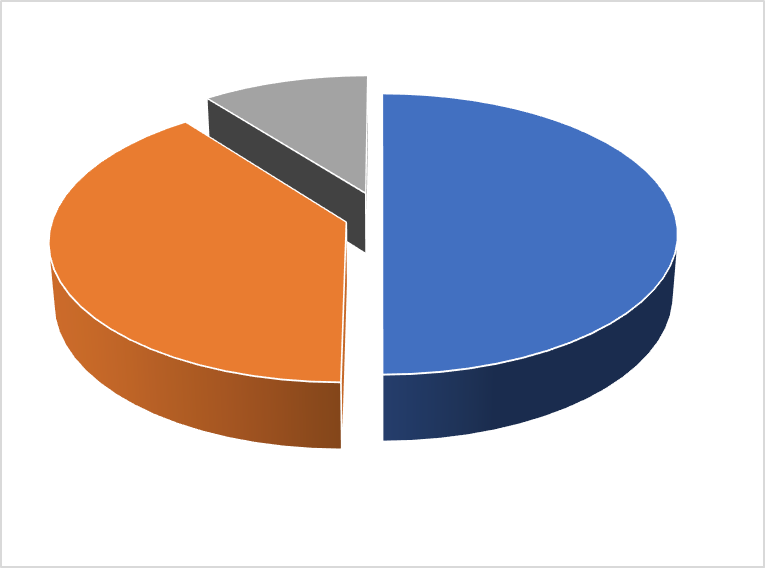 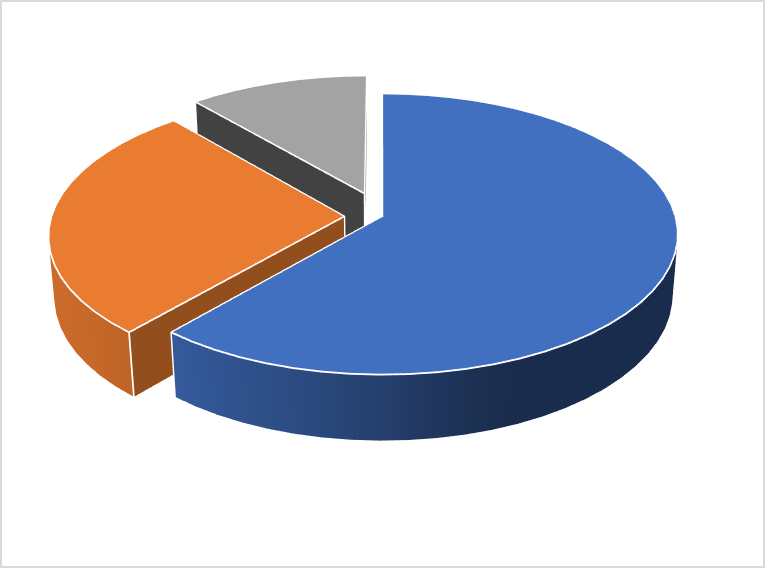 2 ans
3 ans
Enseignements généraux :
Français
HG et EMC
Maths
LV1
PC (PC ou LV2 en 2pro) 
Arts
EPS
Enseignements professionnels :
dont co-intervention enseignant pro avec enseignant de maths ou français
dont réalisation d’un chef d’œuvre sur les 2 (dernières) années (œuvre complète et interdisciplinaire)
+ 12 à 14 semaines de Périodes de Formation en Milieu Professionnel
+ 18 à 22 semaines de Périodes de Formation en Milieu Professionnel
Familles de métiers
Le BACcalauréat PROfessionnel
Métiers de la beauté et du bien-être
Esthétique cosmétique parfumerie
Coiffure
Métiers de la relation client
MéTIERS DU COMMERCE ET DE LA VENTE
MéTIERS DE L’ACCUEIL
Métiers de l’aéronautique
Aéronautique (option A, OPTION B et OPTION C) 
Aviation générale
Métiers de l’hôtellerie-restauration
Cuisine
Commercialisation et services en restauration
Métiers des industries graphiques et de la communication
Façonnage de produits imprimés, routage Réalisation de produits imprimés et plurimédia (options A et B)
Métiers de l’alimentation
Boucher-charcutier-traiteur
Boulanger-pâtissier
Poissonnier-écailler-traiteur
Métiers de la gestion administrative, 
du transport et de la logistique
GESTION-ADMINISTRATION 
LOGISTIQUE 
TRANSPORT
Métiers des études et de la modélisation numérique du bâtiment
Technicien d’études du bâtiment (option A  et OPTION B) 
Technicien géomètre-topographe
Métiers du pilotage d’installations automatisées
Pilote de ligne de production
Procédés de la chimie, de l’eau et des papiers- cartons
Technicien de scierie
Métiers de la construction durable du bâtiment et des travaux publics
TRAVAUX PUBLICS 
TECHNICIEN DU BÂTIMENT : ORGANISATION ET RÉALISATION DU GROS ŒUVRE 
INTERVENTIONS SUR LE PATRIMOINE BÂTI, 3 options 
MENUISERIE ALUMINIUM-VERRE 
AMÉNAGEMENT ET FINITIONS DU BÂTIMENT 
OUVRAGES DU BÂTIMENT : MÉTALLERIE
Métiers de la réalisation de produits mécaniques
Étude et définition de produits industriels
Fonderie
Productique mécanique 
Microtechniques
Technicien d’usinage
Technicien outilleur
Technicien modeleur
Technicien en chaudronnerie industrielle
Construction des carrosseries
Métiers du numérique et de la transition énergétique
Technicien en installation des systèmes énergétiques et climatiques
Technicien de maintenance des systèmes énergétiques et climatiques
Technicien gaz
Technicien du froid et du conditionnement d’air
Métiers de l’électricité et de ses environnements connectés
Systèmes numériques (options A, B et C)
Métiers du bois
Technicien constructeur bois
Technicien menuisier agenceur
Technicien de fabrication bois et matériaux associés
Étude et réalisation d’agencement
Métiers de la maintenance
Maintenance des équipements industriels
Maintenance des véhicules (options A, B et C) Maintenance des matériels (options A, B et C) 
Réparation des carrosseries
La 2nde Générale et Techonologique sauf 2de « sciences et technologies de l’hôtellerie »
Possibilité de choisir, au maximum, 2 enseignements optionnels: 1 en enseignement général et 1 en technologique
Les enseignements LCA latin et grec peuvent être choisis en plus.
La 1ère et Tle Générale
La 1ère et Tle Technologique
La 1ère et Tle Technologique
En Tle
En 1re
Contrôle continu : moyenne des bulletins (sans coefficient) de 1ère et Tle
10%
5%
Contrôle continu : épreuve commune de Histoire-Géographie
5%
Contrôle continu : épreuve commune de Langue Vivante A
Contrôle continu : épreuve commune de Langue Vivante B
5%
Contrôle continu : épreuve commune d’Enseignement scientifique
5%
Contrôle continu : épreuve commune d’E.P.S.
5%
Contrôle continu : épreuve commune de Spécialité (abandonnée en Tle )
5%
Epreuve anticipée : français - écrit
5%
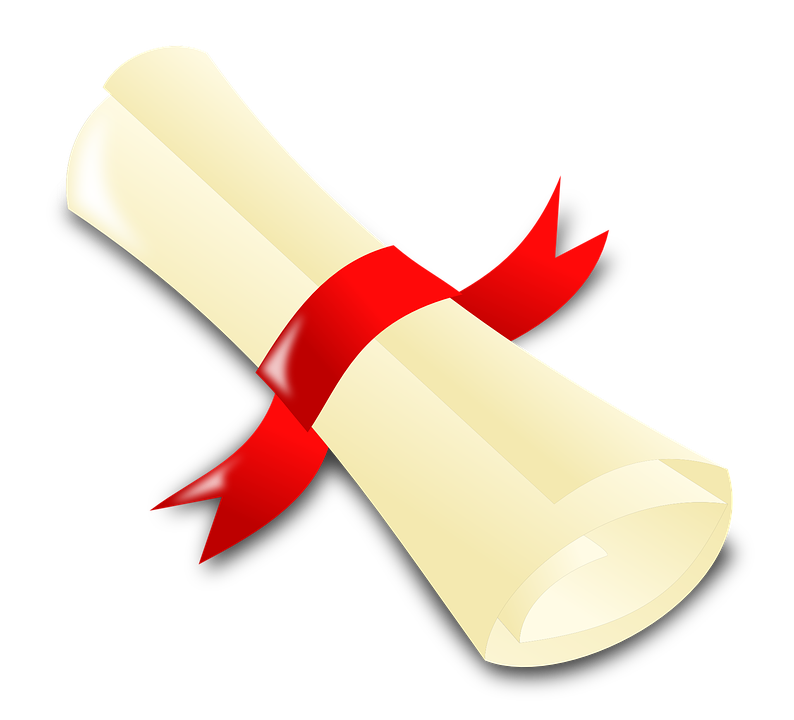 BACCALAUREAT
Epreuve anticipée : français - oral
5%
8%
Epreuve finale : philosophie
10%
Epreuve orale terminale
16%
Épreuve de spécialité 1
16%
Épreuve de spécialité 2
Sources

Horaires bac  pro :  https://cache.media.eduscol.education.fr/file/lycee_pro_2018/92/4/grille_horaire_eleve_en_baccalaureat_professionnel_1028924.pdf
Horaires CAP : http://mslp.ac-dijon.fr/IMG/pdf/joe_20181220_0294_0050.pdf
Diaporama : https://www.onisep.fr/Equipes-educatives/Ressources-pedagogiques/A/Diaporama-parcours-apres-la-classe-de-3e
Apprentissage :
https://travail-emploi.gouv.fr/formation-professionnelle/formation-en-alternance-10751/
https://www.service-public.fr/particuliers/vosdroits/F2918